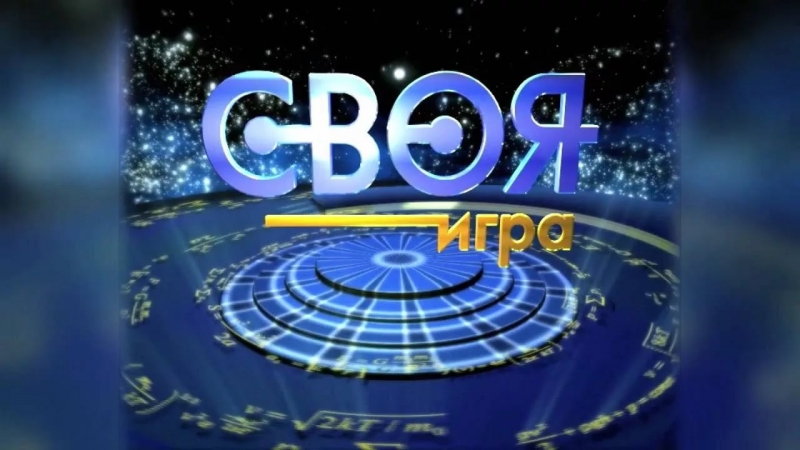 Своя игра
I раунд
II раунд
ФИНАЛ
Солнечный свет
Возраст
Разноцветные фигуры
Энергозатраты
Кто быстрее: страус, бегущий со скоростью 72 км/ч, или скворец, летящий со скоростью 20 м/с?
Скорости одинаковы
С какой средней скоростью пробежал дистанцию 1500 м бронзовый призер Олимпийских игр 2018 года Семен Елистратов, если он финишировал через 2 минуты 11 с после старта?
11,4 м/с
Автомобилист выехал из Новоспасского в 8.40 утра. С какой средней скоростью он должен двигаться, чтобы прибыть к 11.10 в Ульяновск? Считать, что расстояние между населенными пунктами равно 160 км.
64 км/ч
По графику зависимости пути от времени при равномерном движении определите скорость автомобиля.
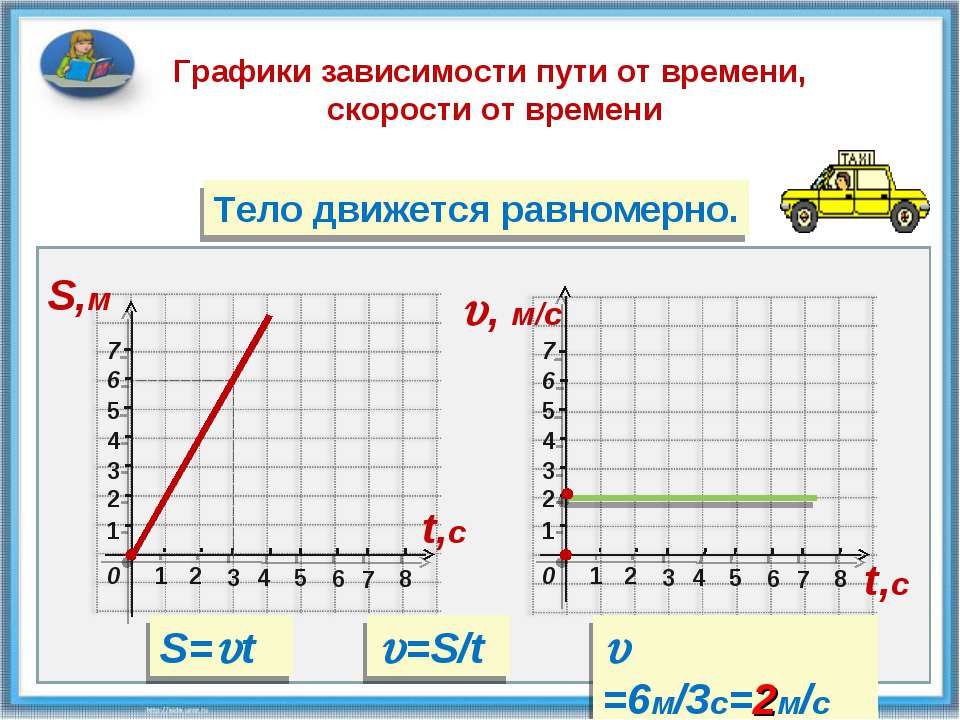 2 м/с
Когда дрессированная корова Му-му встает на задние ноги, она весит 200 Н. Сколько будет весить корова, если встанет на четыре ноги?
200 Н
Фамилия какого ученого пропущена в стихотворении Джорджа Байрона:Когда однажды, в думу погружен,Увидел … яблока паденья,Он вывел притяжения законИз этого простого наблюдения.
Ньютон
С какой силой нужно тянуть санки с ребенком массой 40 кг по поверхности с коэффициентом трения 0,2?
80 Н
Определите центр тяжести фигуры, состоящей из двух прямоугольников.
Она не имеет цвета и запаха, заполняет клетки живых существ на 70-80%, ее плотность 1000 кг/м3.
Вода
Этот ученый сформулировал закон распределения давления в жидкостях и газах, изобрел счетную машину, шприц, участвовал в становлении проективной геометрии и теории вероятности.
Блез Паскаль
Капитан Врунгель, вернувшись с очередного кругосветного путешествия, рассказывает:       -У нас в кают-компании на стене висит ружье. Старинное, охотничье ружье. Так вот, это самое ружье непременно раз в год стреляет. И в этом году тоже – как бабахнет. Мы как раз стояли у острова Борнео. Я врываюсь в кают-компанию, и что же я вижу? Ружье раскачивается на стене, как маятник в шторм, а пуля пробила насквозь аквариум с моими золотыми рыбками… Вода выливается из дыры, как сквозь кингстоны, а бедные рыбки подпрыгивают, бьются о дно…  Пришлось мне заткнуть пробоину и вызвать своих помощников.        Какая физическая ошибка допущена в рассказе капитана Врунгеля?
Аквариум разбивается вдребезги
Определите давление бруска на стол.
Почему при остановке автобуса обязательно нужно держаться за поручни?
По инерции человек продолжает движение вперед
Почему мыльные пузыри имеют форму шара?
По закону Паскаля давление передается одинаково во всех направлениях
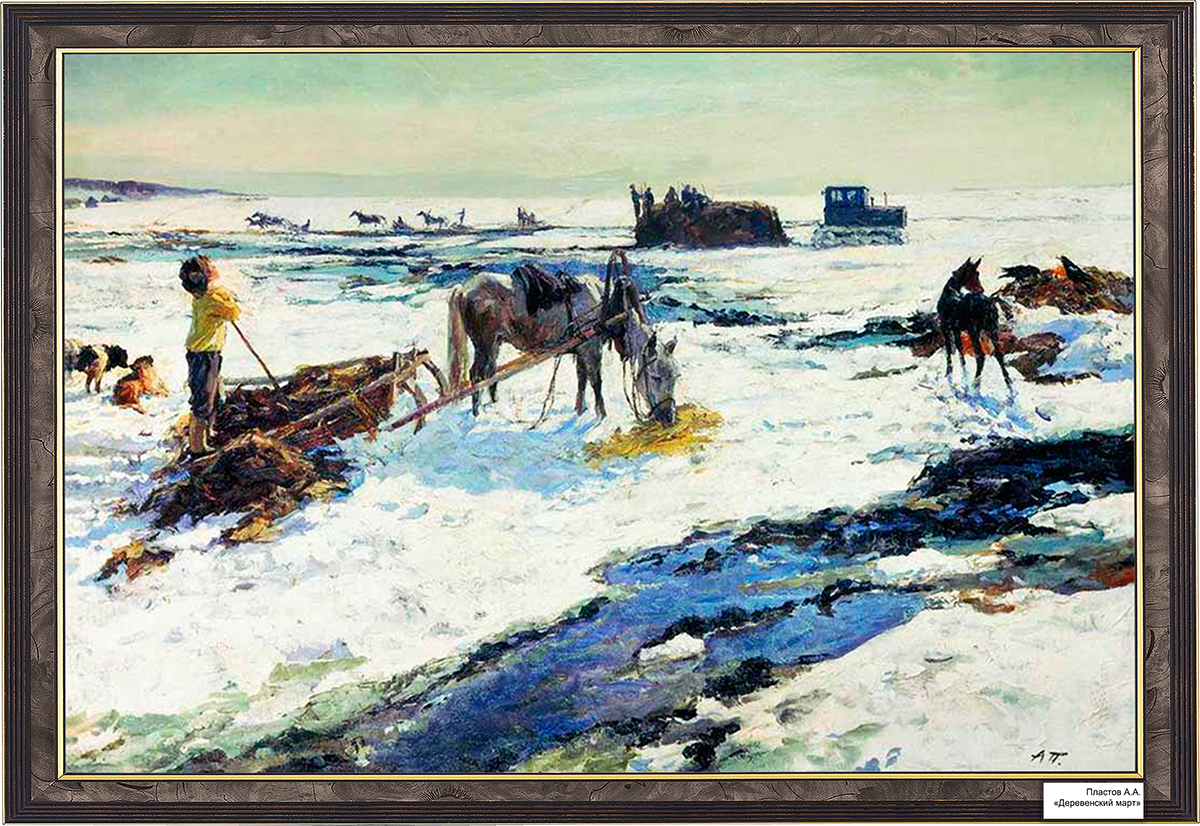 Придумайте четверостишие о любом физическом явлении
Сколько пальцев на 6 руках?
30
Вычислите: 900-230+23+1250. Подсказка: результат – год образования Ульяновской области.
1943
Ульяновская область занимает примерно 0,2% территории России. Какова площадь нашей области, если площадь России 17 125 191 км².
34250 км2
Имеется сплав стали двух сортов с содержанием никеля в 10% и 80%. Сколько нужно взять сплава каждого сорта, чтобы получить 140 кг стали с содержанием никеля 30%?
100 кг 10% сплава и 
40 кг 80% сплава
(6-3-2)=1
Сумма наибольшего трехзначного числа и наименьшего двузначного равна…
999+10=1009
Назовите следующее число в ряду: 2, 5, 11, 23…
47
В двух классах школы 50 учащихся. В одном из классов на 5 учащихся больше, чем в другом классе. Сколько учеников в каждом классе?
Задача не имеет решения
Найдите в квадрате название 3 геометрических фигур.
Диагонали, как и стороны, этого четырехугольника взаимно перпендикулярны; стороны, как и углы, равны между собой.
Квадрат
По периметру школы установлен забор длиной 120 м. Определите, какую площадь занимает пришкольный участок, если короткая сторона забора имеет длину 20 м.
800 м2
Постройте параллелограмм, диагонали которого равны       6 см и 8 см и пересекаются под углом 500.
Треугольник с равными сторонами
Равносторонний треугольник
Определите площадь треугольника с основанием 4 см и высотой 6 см.
12 см2
Сколько треугольников изображено на рисунке?
14
Постройте треугольник, стороны которого равны 6 см, 8 см и 10 см.
Солнечный свет
Расстояние от Земли до Солнца 150 000 000 км, скорость света – 300 000 км/с. Сколько минут свет идет от Солнца до Земли?
Возраст
Брат в 2 раза старше сестры, вместе им 21 год. На сколько лет сестра младше брата?
Разноцветные фигуры
Квадрат, прямоугольник, ромб и параллелограмм вырезаны из белой, синей, красной и зеленой бумаги. Известно, что прямоугольник не белый и не зеленый, синяя фигура лежит между ромбом и красной фигурой, параллелограмм не синий и не зеленый, квадрат лежит между параллелограммом и белой фигурой. Какая фигура вырезана из зеленой бумаги?
Энергозатраты
Перед боем с Иваном царевичем каждая голова Змея Горыныч съела по 200 кг морковки. Четверть энергии, полученной при расщеплении моркови, он израсходовал на перелет до места боя, 160 кг расщепилось во время боя. Достаточное ли количество морковки съел Змей Горыныч во время обеда, чтобы долететь обратно для новой заправки после бегства с поля боя?
Поздравляем!!!